Lab Safety Team
9.2023 | Department of Lab & Pathology
Patient Promise
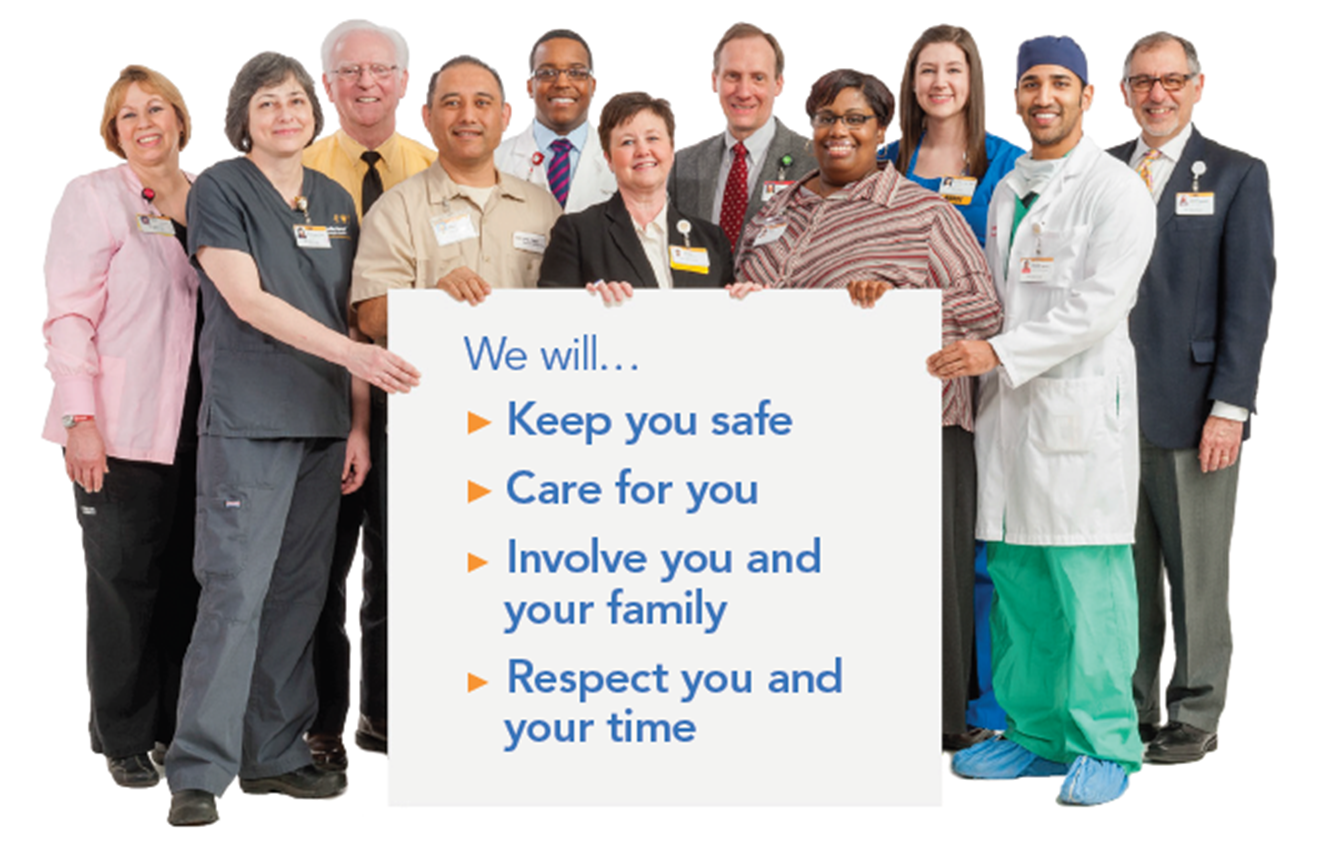 Good Catches 
in
August
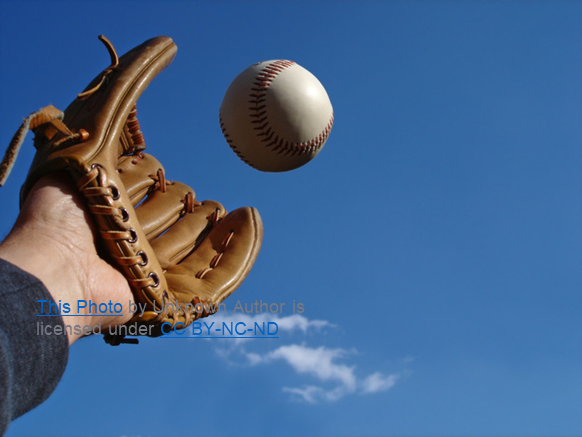 Good Catch Recipients for AugustKatie KoontzKay WoollenHematology LabNo Photo Available at the Time of Recognition
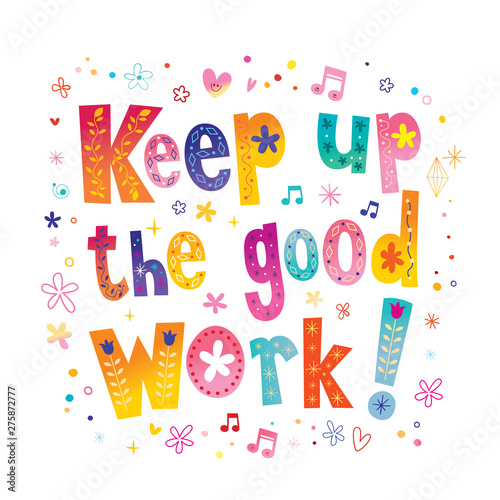 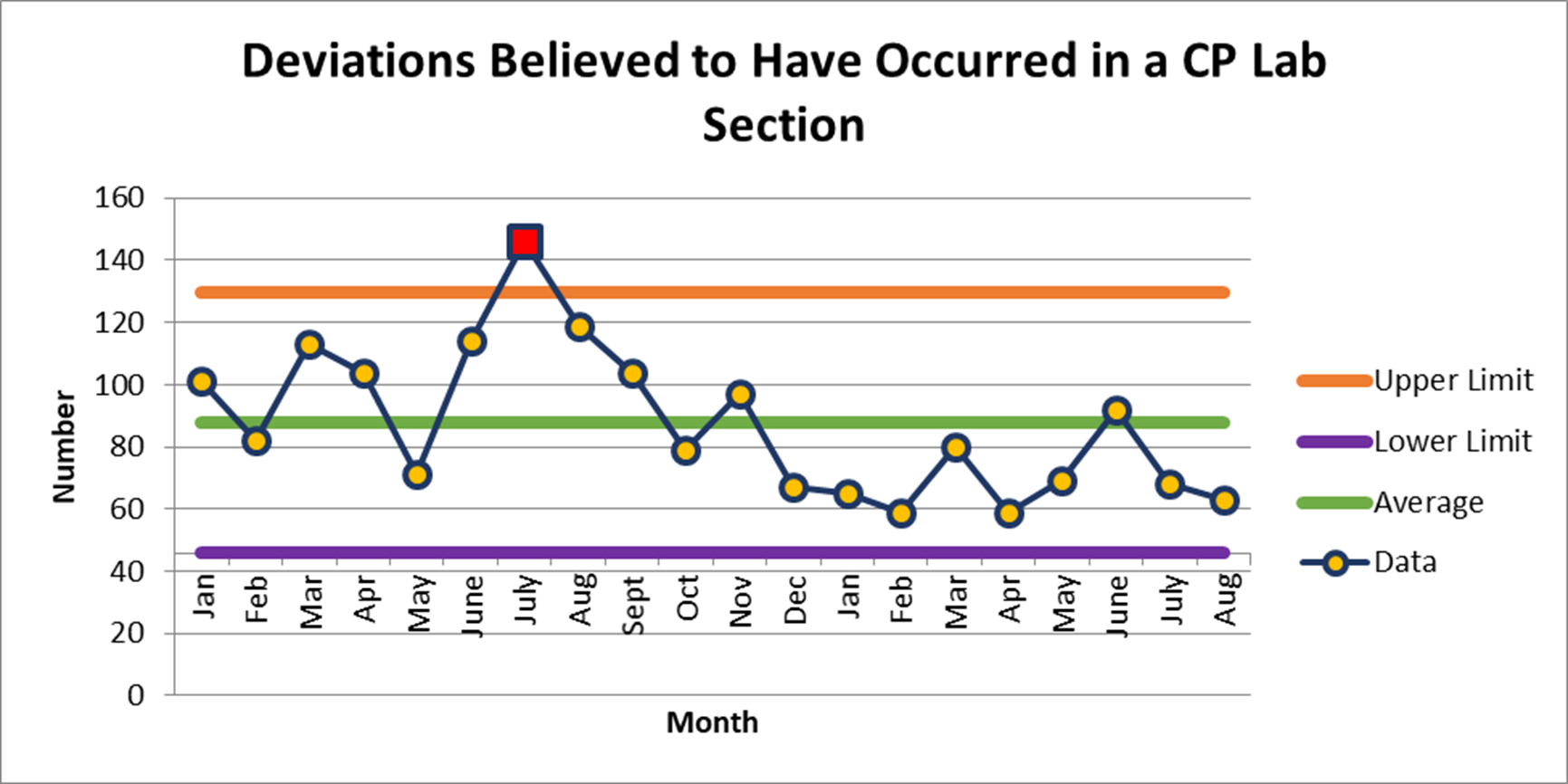 August 63
Most Common Deviation (1)
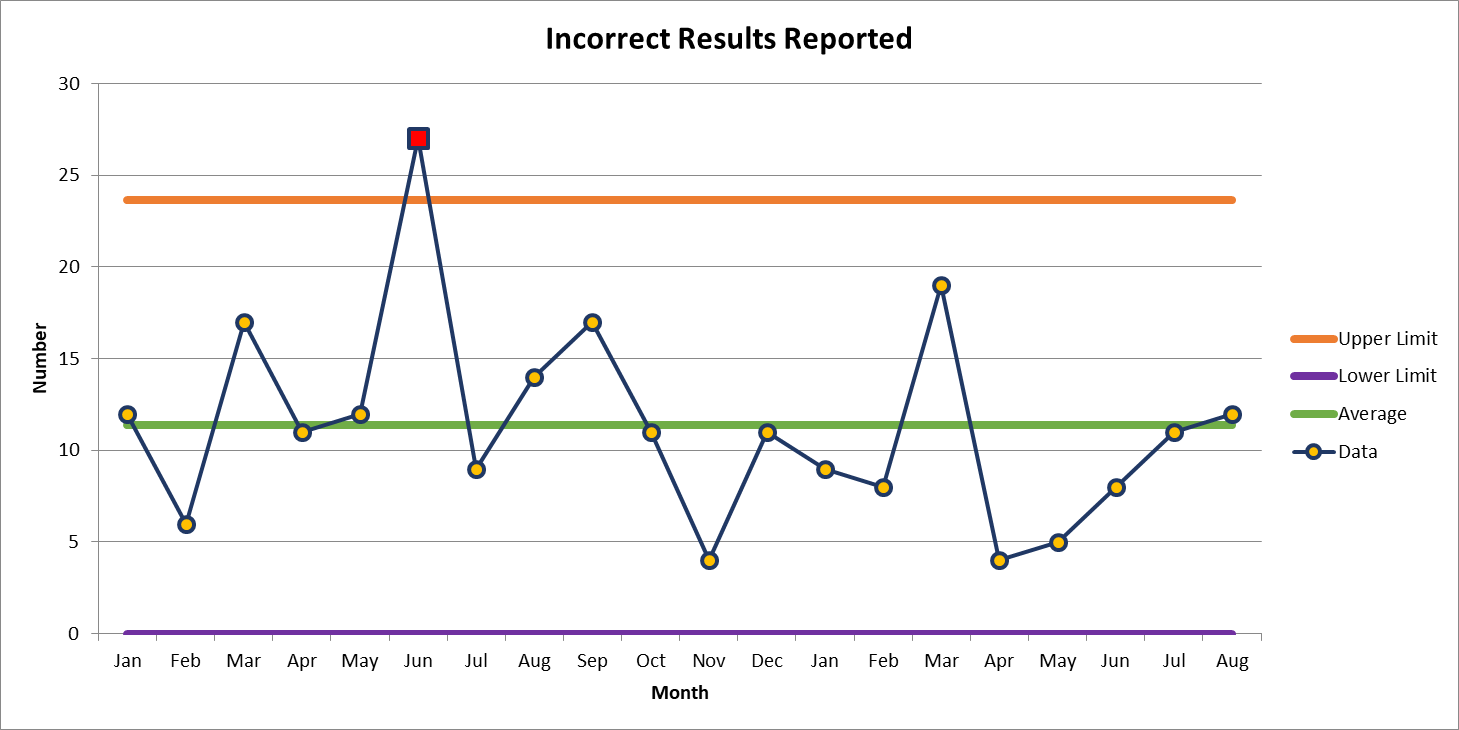 August 12
Most Common Deviation (2)
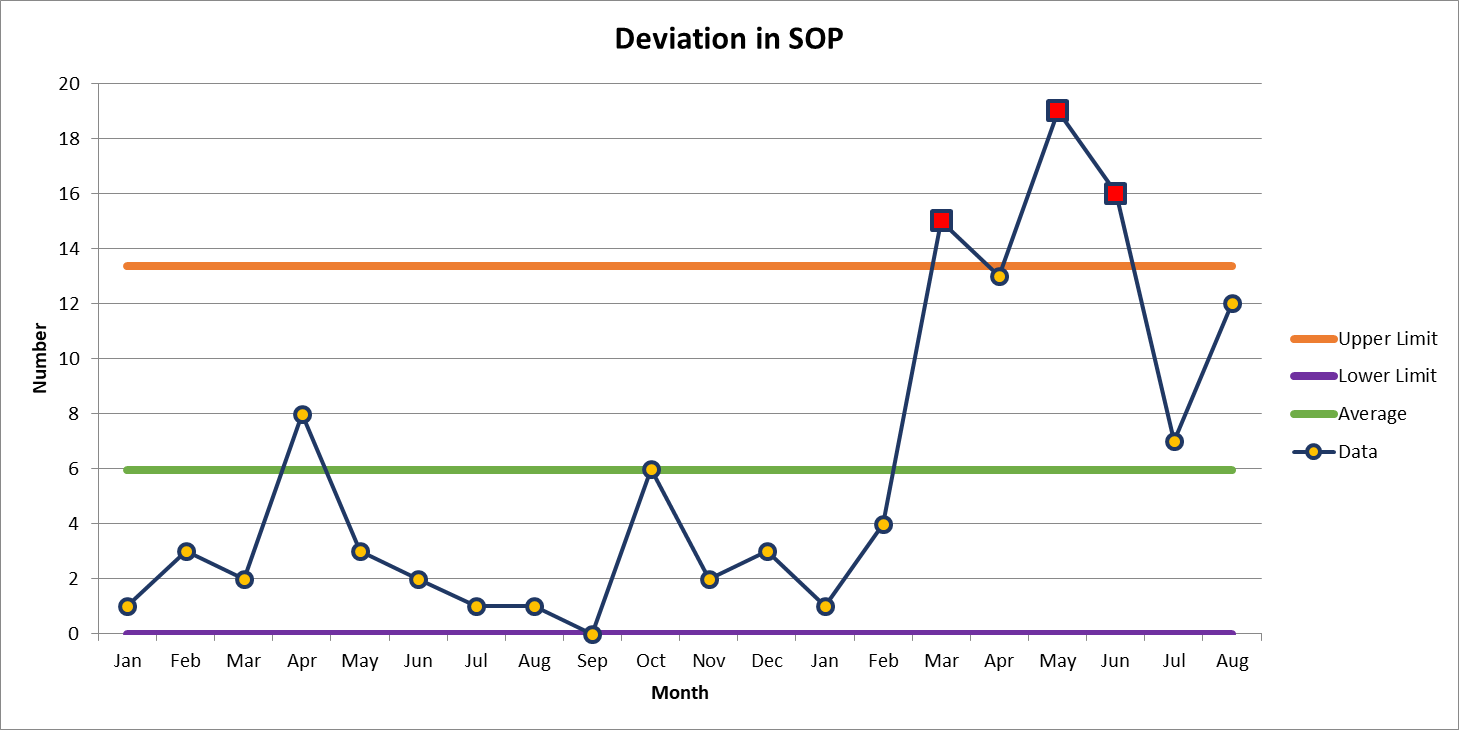 August 12
Second Most Common Deviation
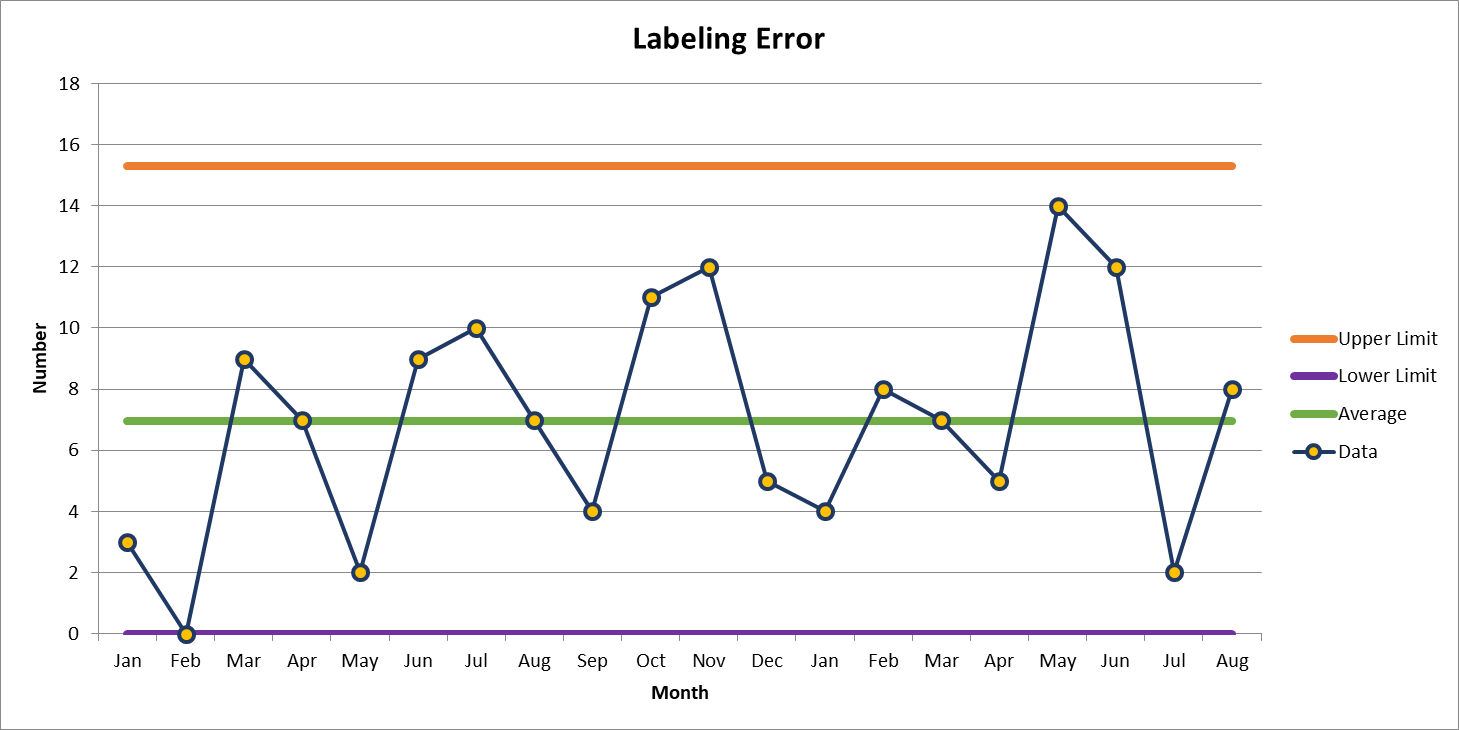 August 8
Patient Safety Awareness
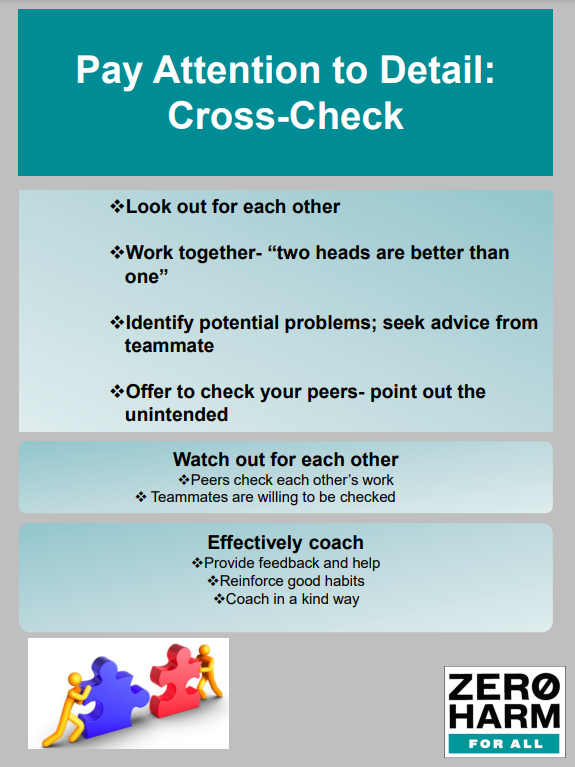 Patient Safety Tool of the MonthSeptember 2023
Coach each other in an effective way that is 
kind and non-confrontational 
*Remember we are a team in Patient Safety
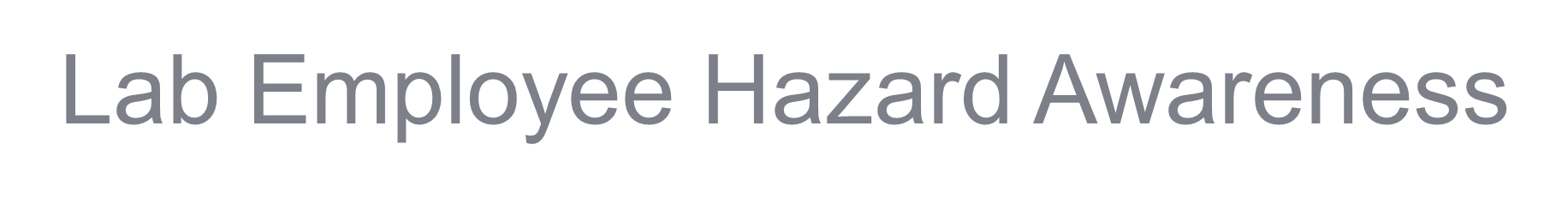 Focus on: Blood and Body Fluid Exposure
Blood and/ or Body Fluid exposures can happen to anyone
Please note:
Take proper precautions when handling specimens 
	i.e. utilize engineering controls and appropriate 
	PPE

IF an exposure occurs: Immediately perform First Aid
Needle sticks/ sharps injury: Wash with soap and water
Splash to mucous membrane or broken skin (nose or mouth): Flush with water. (Do not use soap.)
Splash to eyes: Irrigate eyes with clean water, saline or sterile irrigation solution.

Then what?
https://intranet.wakehealth.edu/departments/employee-health/exposures/blood-body-fluid-exposures
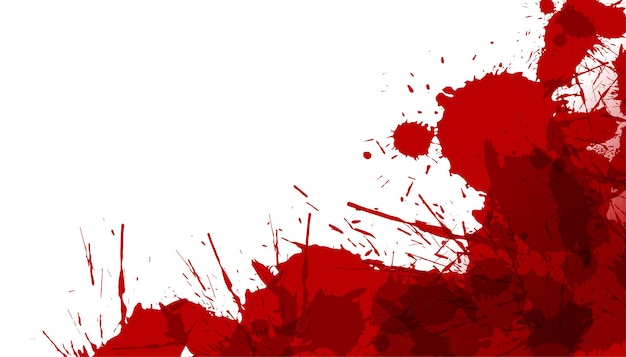 <a href="https://www.freepik.com/free-vector/abstract-blood-stain-spill-splatter-texture-background_17569417.htm#query=blood%20splash&position=5&from_view=keyword&track=ais">Image by starline</a> on Freepik
What to do when/if exposed?
1.
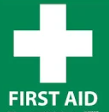 Perform First Aid immediately following exposure
Report Incident to your Manager and Call Employee Health 
	(336) 716-4801 option 1 (24/7)
Obtain labs as described here : https://intranet.wakehealth.edu/departments/employee-health/exposures/blood-body-fluid-exposures
Fill out Lab Requisition Form to completion
Deliver samples to Winston- Salem campus lab via 
		STAT Courier			

		
6.   You are responsible for reporting any exposures as soon as possible!
2.
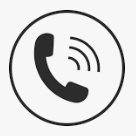 3&4.
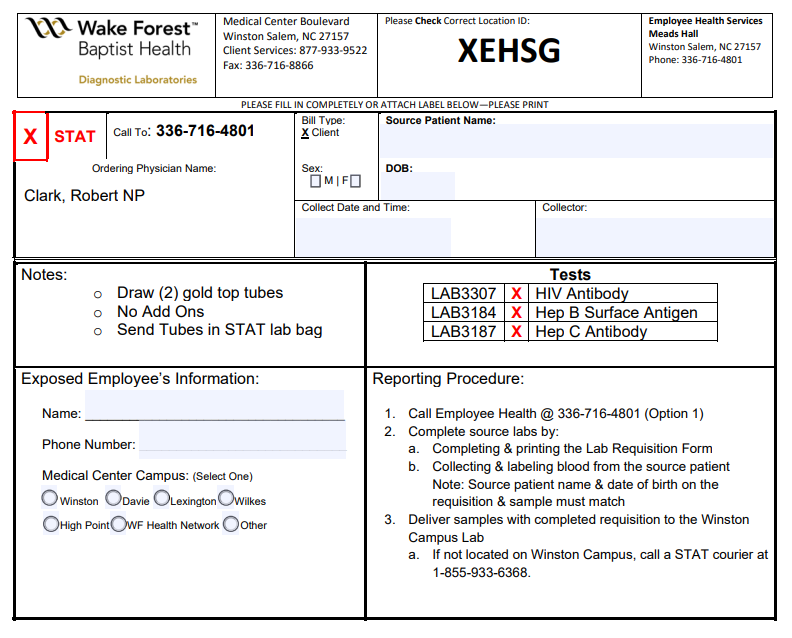 5.
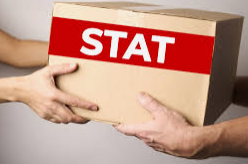 Please contact the Quality, Safety and Accreditation Team if you have any quality or safety concerns.
QS_A@wakehealth.edu
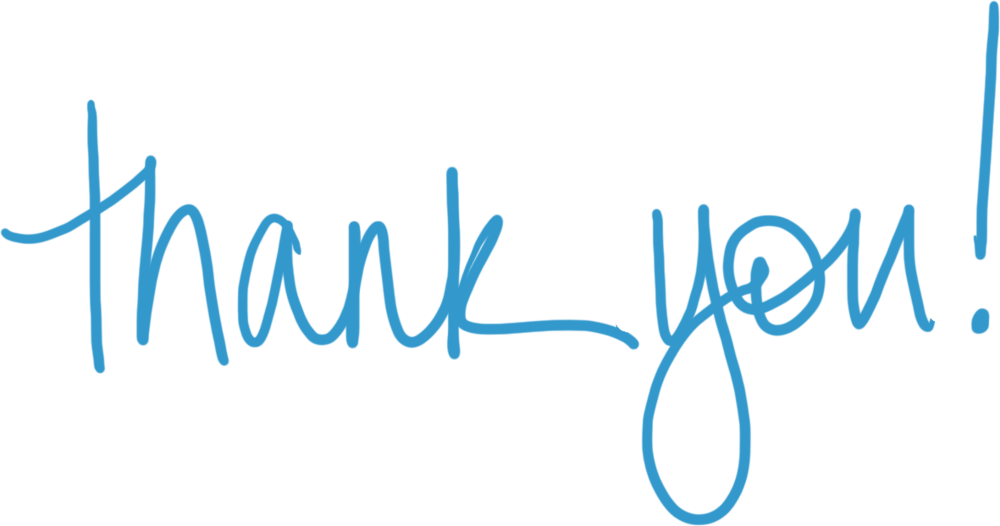